Mountain Cowboys
山地牛仔
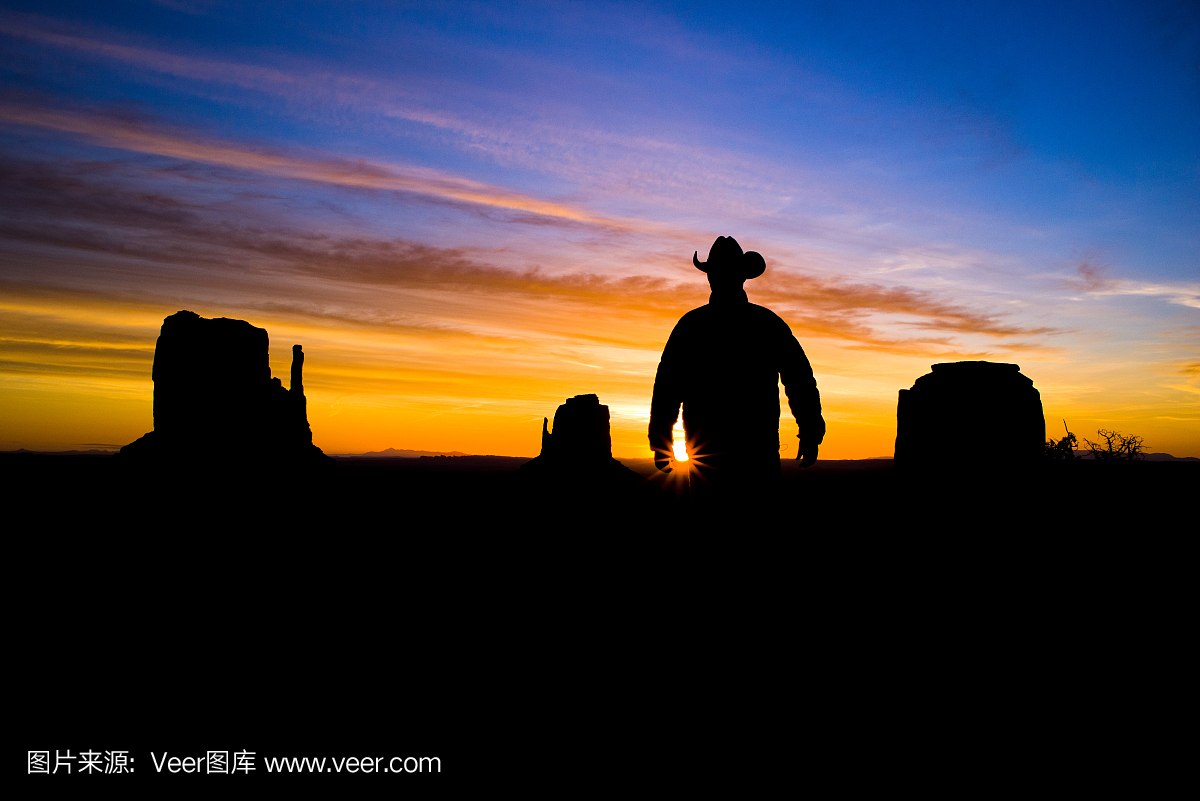 选自《多维阅读第17级》
What does he do?
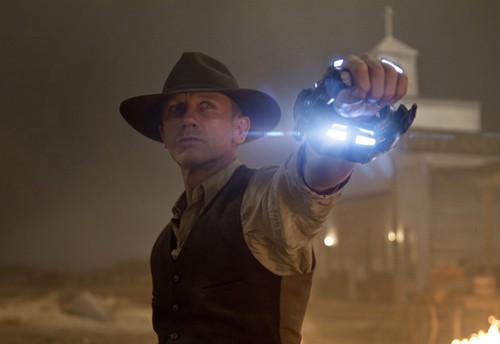 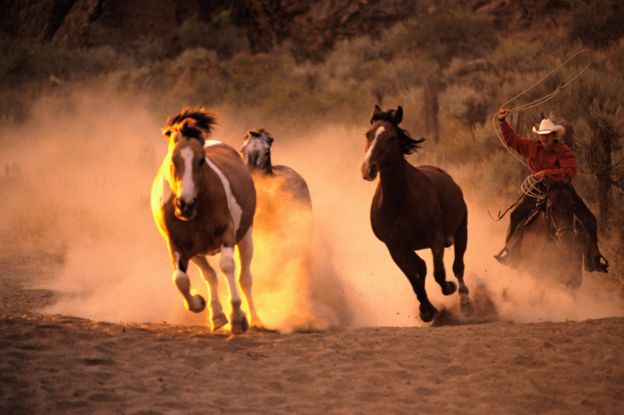 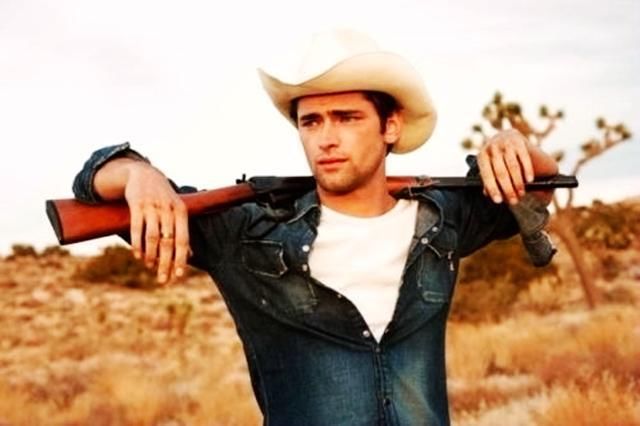 Cowboy
Mountain Cowboy
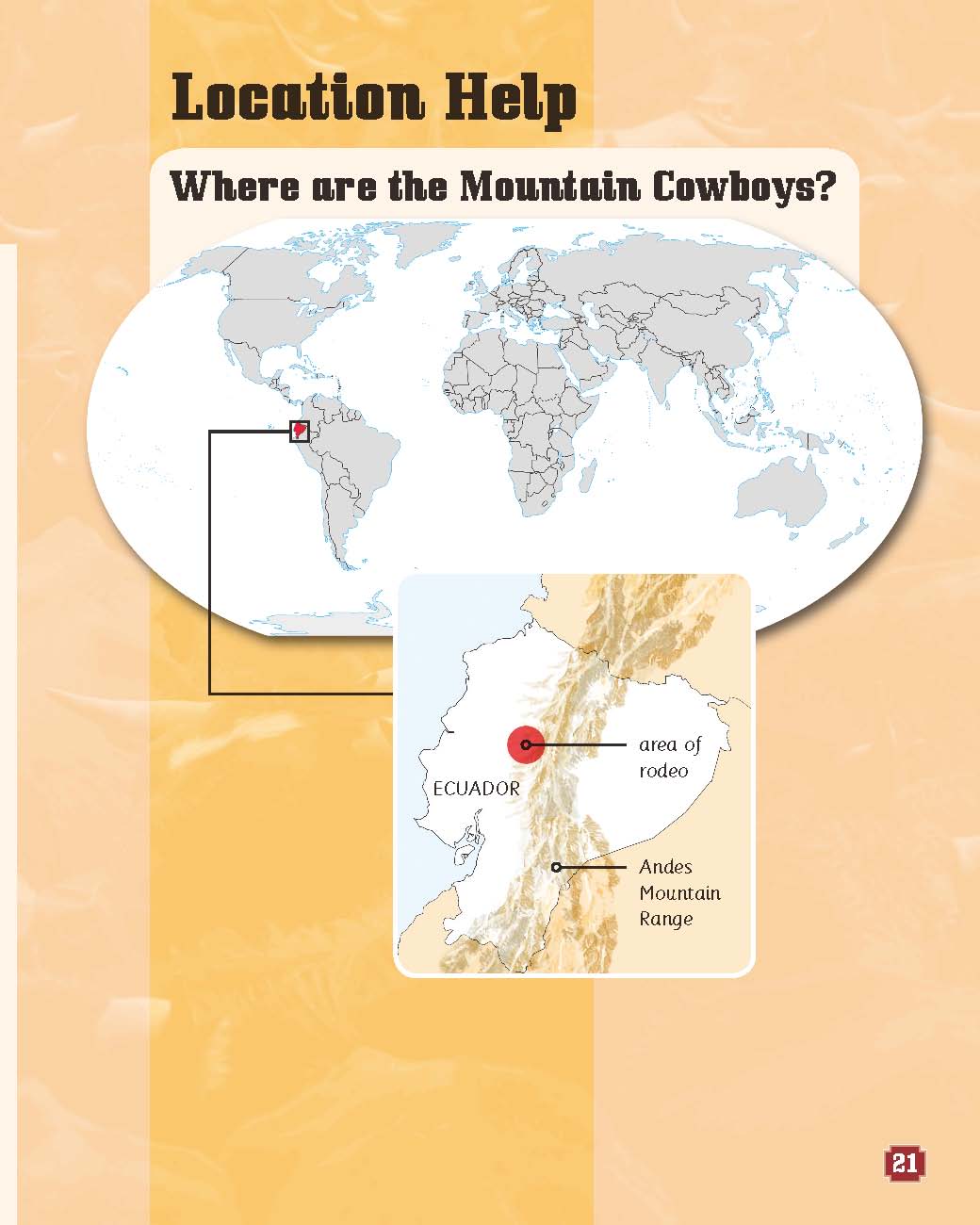 Background Information
In the Andes Mountain Areas of Ecuador
hat
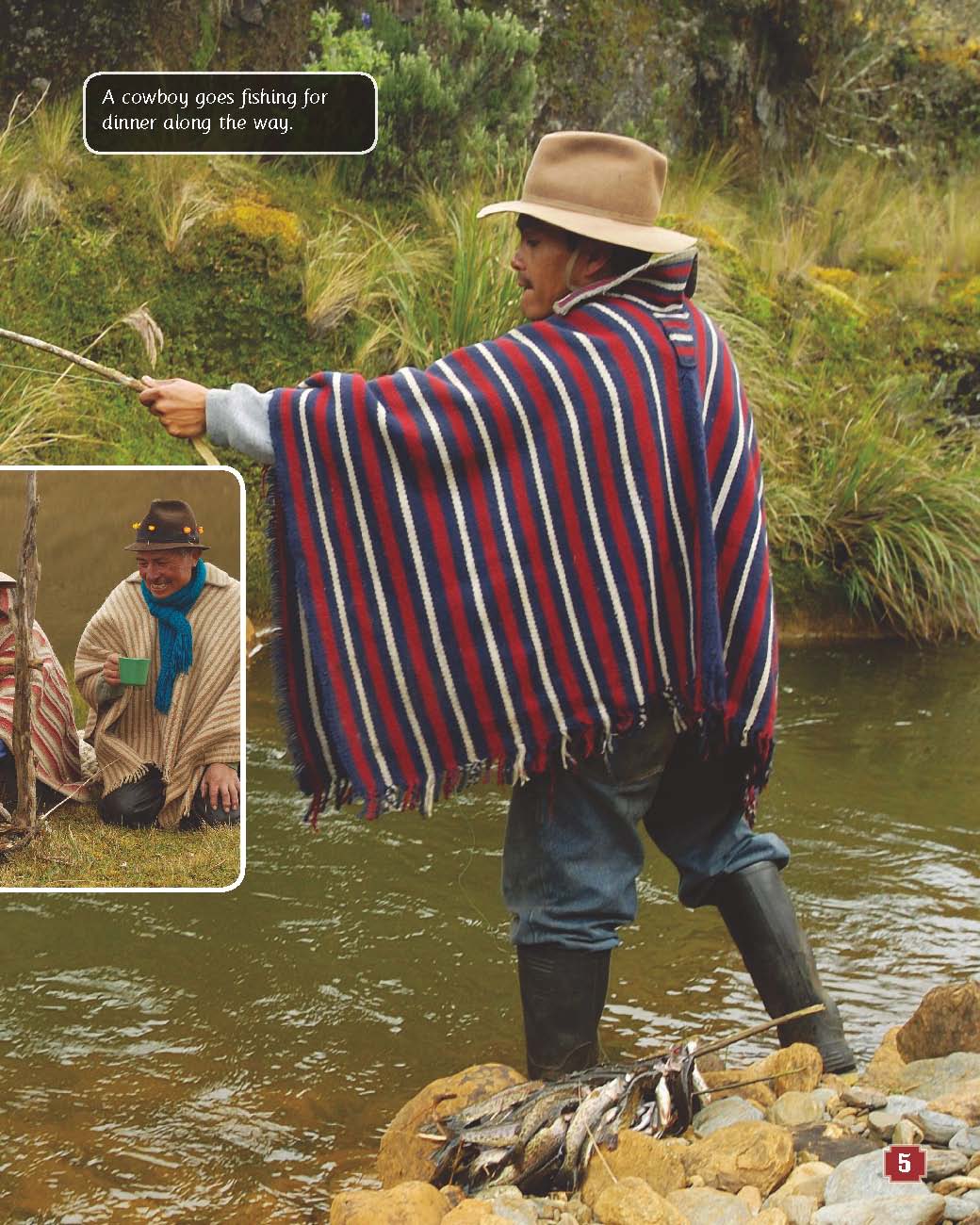 poncho
boots
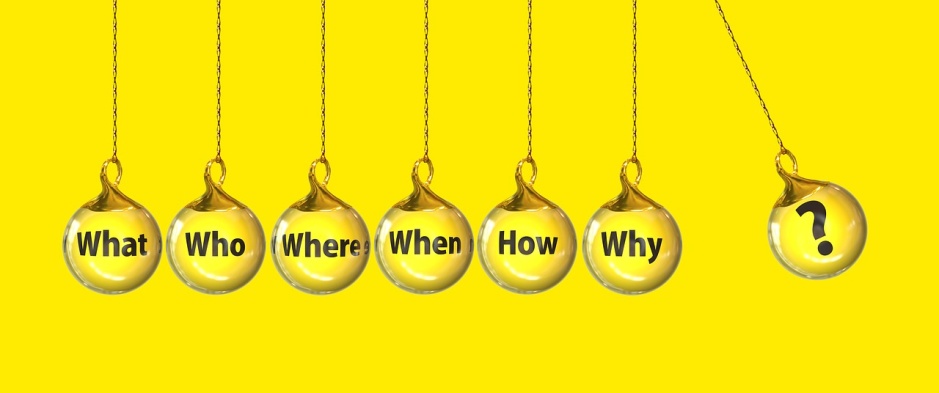 Read the book in groups
Find out the main idea of each part and reorganize the order
A cowboy’s job
A message in the hills
Teamwork
smoke signal
team
rodeo
More hard work
Running cattle
A celebration
celebrate
still hard work
stampede
Complete the word web below
ways of communication
tools they use
celebration
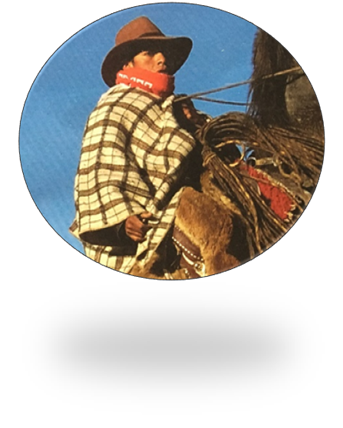 danger
what to do
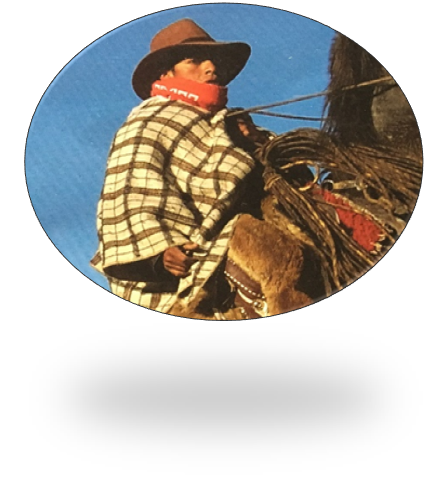 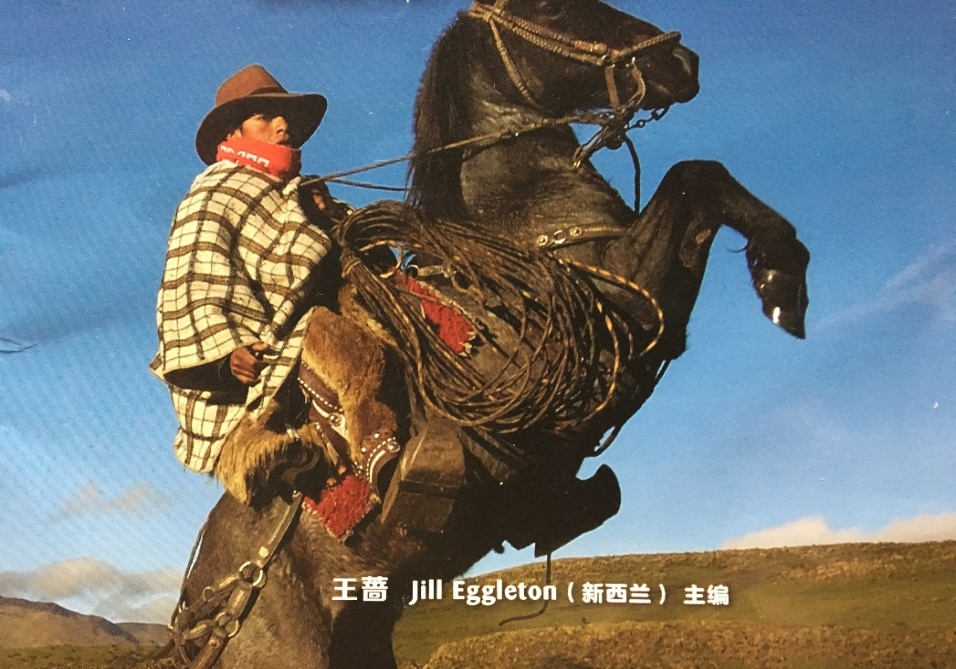 Homework
Please draw a mind map of a job and introduce it to your classmates. You can go to the library or surf the Internet to get more information.
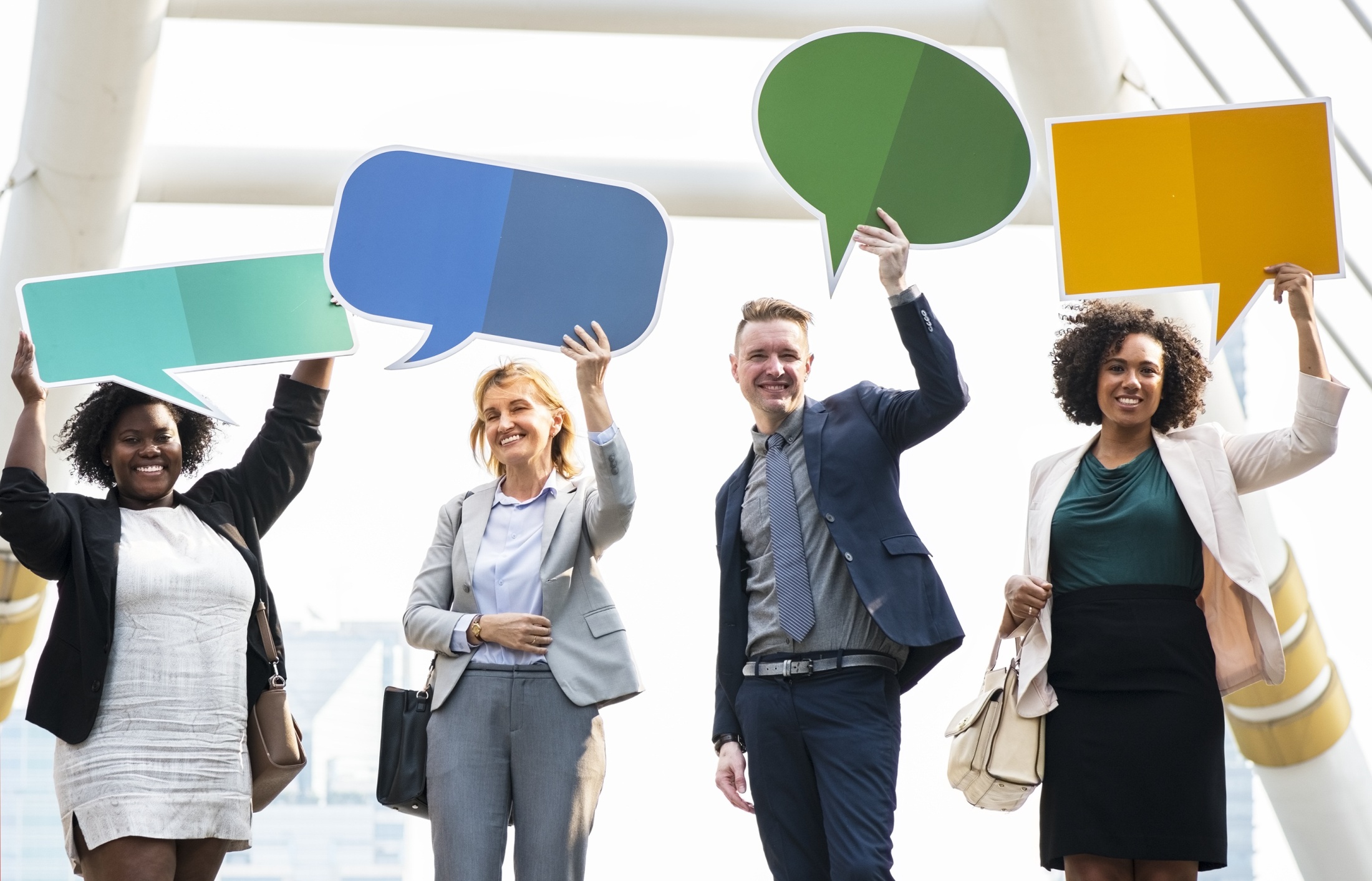 Interpreter
Engineer
Medical Researcher
IT
Thank you!